ПРОИЗВОДНАЯ сложной функции
Цели урока:
Обобщение, систематизация и углубление знаний о производной. Выявление уровня усвоения вопросов теории по теме, а так же уровня сформированности умений по решению задач на применение знаний о производной.
Развитие умений в применении знаний в конкретной ситуации; развитие логического мышления, умений сравнивать, обобщать, правильно излагать мысли; развитие самостоятельной деятельности учащихся.
Воспитание культуры труда, общения, навыков самоконтроля, взаимоконтроля и взаимопомощи; формирование познавательного интереса.
УСТНО:Вычислите производную следующих функций:
1)  y =7,5                                        2)   y =7,5x 
  
   3) y =5,1x+2,3                                4)   y = x²    
  
   5) y = 5x²                                        6)  y = sin x + 4   
 
   7) y = x3  + 4x5                              8) y = cosx + 2x  

   9) y = 3x³+ tg x                            10) y = 2 cosx + sin x
Сложная функция
Пусть задана сложная функция  y=f(g(x)), тогда производная сложной функции 
y'=f '(g(x))·g'(x)
    производная сложной функции берется по «правилу цепочки», т.е. сначала находится производная внешней функции, аргумент при этом не изменяется, а затем находят производную от ее аргумента.
Найдите  производную:
1)  h(x) = cos 4x


    2)
3)


    4)
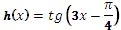 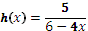 Решение тренировочных  упражнений
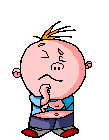 1. Найдите производную функции.
Домашнее задание: 

§28(3); №28.34(в, г); №28.35(в, г); №28.36 - №28.39.